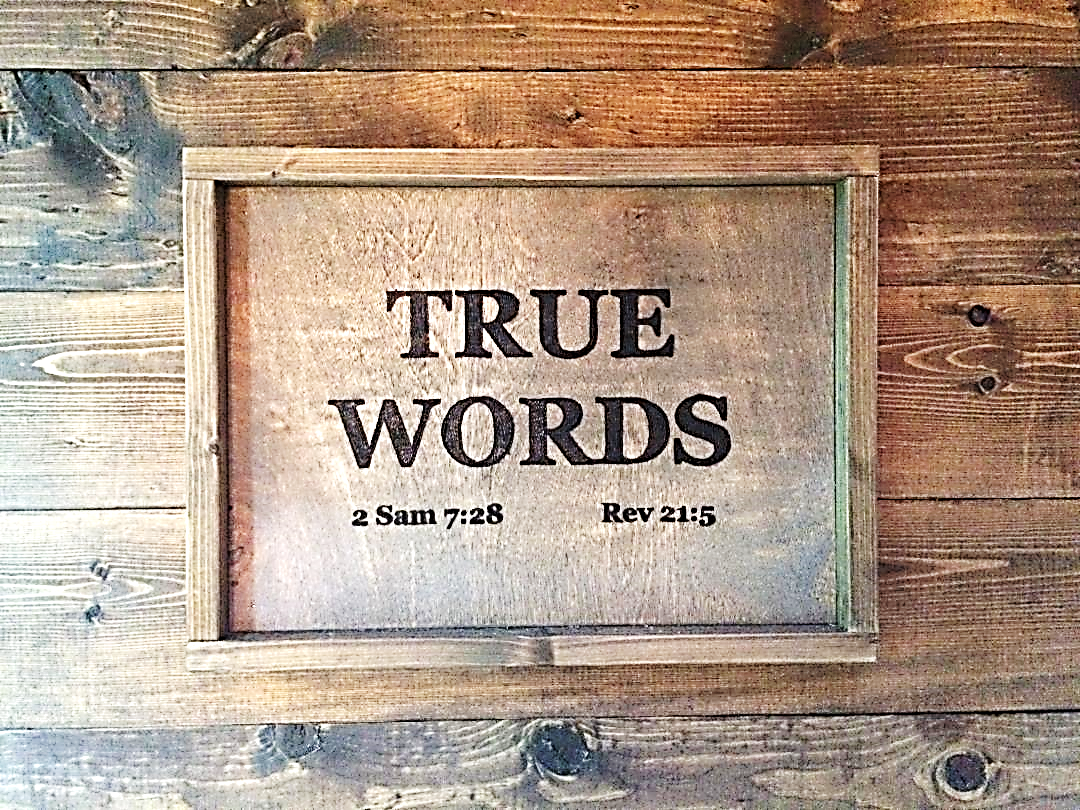 SERMON TITLE
Cut The Tree
At The Root
Matthew 3:10   And now also the axe is laid unto the root of the trees: therefore every tree which bringeth not forth good fruit is hewn down, and cast into the fire.
True Words Christian Church
Matthew 7:19   Every tree that bringeth not forth good fruit is hewn down, and cast into the fire.
True Words Christian Church
Luke 3:9   And now also the axe is laid unto the root of the trees: every tree therefore which bringeth not forth good fruit is hewn down, and cast into the fire.
True Words Christian Church
Matthew 23:33   Ye serpents, ye generation of vipers, how can ye escape the damnation of hell?
True Words Christian Church
Matthew 23:25   Woe unto you, scribes and Pharisees, hypocrites! for ye make clean the outside of the cup and of the platter, but within they are full of extortion and excess.
True Words Christian Church
Matthew 23:26   Thou blind Pharisee, cleanse first that which is within the cup and platter, that the outside of them may be clean also.
True Words Christian Church
Matthew 23:27   Woe unto you, scribes and Pharisees, hypocrites! for ye are like unto whited sepulchres, which indeed appear beautiful outward, but are within full of dead men's bones, and of all uncleanness.
True Words Christian Church
Matthew 23:28   Even so ye also outwardly appear righteous unto men, but within ye are full of hypocrisy and iniquity.
True Words Christian Church
Matthew 23:26   Thou blind Pharisee, cleanse first that which is within the cup and platter, that the outside of them may be clean also.
True Words Christian Church
1 Corinthians 11:14   Doth not even nature itself teach you, that, if a man have long hair, it is a shame unto him?
True Words Christian Church
1 Corinthians 11:15   But if a woman have long hair, it is a glory to her: for her hair is given her for a covering.
True Words Christian Church
Ephesians 5:22   Wives, submit yourselves unto your own husbands, as unto the Lord.
True Words Christian Church
Colossians 3:18   Wives, submit yourselves unto your own husbands, as it is fit in the Lord.
True Words Christian Church
1 Corinthians 6:19   What? know ye not that your body is the temple of the Holy Ghost which is in you, which ye have of God, and ye are not your own?
True Words Christian Church
John 15:7   If ye abide in me, and my words abide in you, ye shall ask what ye will, and it shall be done unto you.
True Words Christian Church
Proverbs 11:30   The fruit of the righteous is a tree of life; and he that winneth souls is wise.
True Words Christian Church
Matthew 11:28-30   Come unto me, all ye that labour and are heavy laden, and I will give you rest.  29 Take my yoke upon you, and learn of me; for I am meek and lowly in heart: and ye shall find rest unto your souls.  30 For my yoke is easy, and my burden is light.
True Words Christian Church
Matthew 10:30   But the very hairs of your head are all numbered.
True Words Christian Church
1 Timothy 6:5   Perverse disputings of men of corrupt minds, and destitute of the truth, supposing that gain is godliness: from such withdraw thyself.
True Words Christian Church
1 Timothy 6:6   But godliness with contentment is great gain.
True Words Christian Church
1 Timothy 6:7   For we brought nothing into this world, and it is certain we can carry nothing out.
True Words Christian Church
1 Timothy 6:8   And having food and raiment let us be therewith content.
True Words Christian Church
1 Timothy 6:9   But they that will be rich fall into temptation and a snare, and into many foolish and hurtful lusts, which drown men in destruction and perdition.
True Words Christian Church
1 Timothy 6:10   For the love of money is the root of all evil: which while some coveted after, they have erred from the faith, and pierced themselves through with many sorrows.
True Words Christian Church
1 Timothy 6:11-12   But thou, O man of God, flee these things; and follow after righteousness, godliness, faith, love, patience, meekness.  12 Fight the good fight of faith, lay hold on eternal life, whereunto thou art also called, and hast professed a good profession before many witnesses.
True Words Christian Church
Psalm 10:3   For the wicked boasteth of his heart's desire, and blesseth the covetous, whom the LORD abhorreth.
True Words Christian Church
A Comparison of 1 Timothy 6:10
King James
NIV
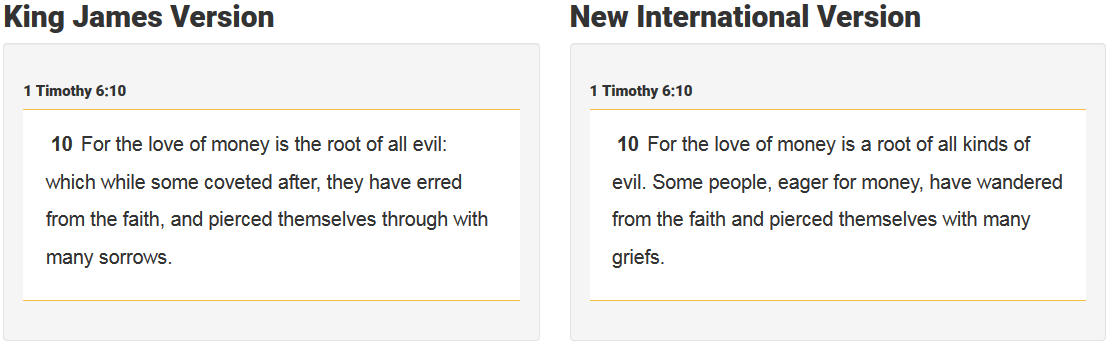 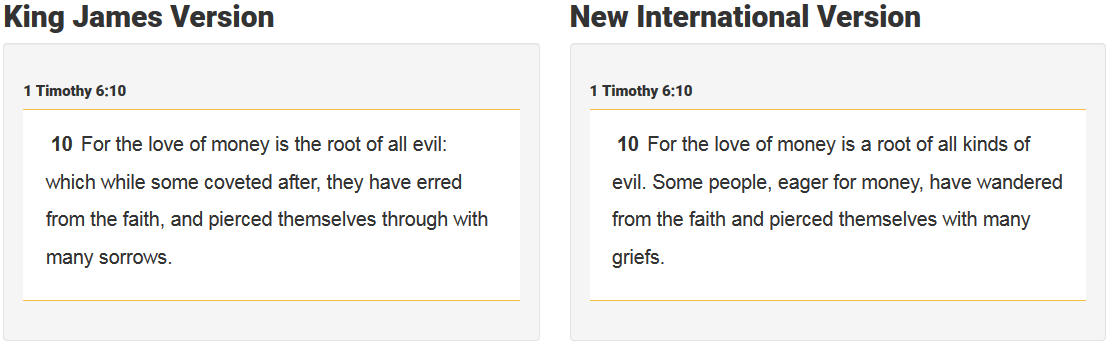 True Words Christian Church
Hebrews 13:5   Let your conversation be without covetousness; and be content with such things as ye have: for he hath said, I will never leave thee, nor forsake thee.
True Words Christian Church
James 1:13-14   Let no man say when he is tempted, I am tempted of God: for God cannot be tempted with evil, neither tempteth he any man:  14 But every man is tempted, when he is drawn away of his own lust, and enticed.
True Words Christian Church
James 1:15   Then when lust hath conceived, it bringeth forth sin: and sin, when it is finished, bringeth forth death.
True Words Christian Church
Deuteronomy 29:18   Lest there should be among you man, or woman, or family, or tribe, whose heart turneth away this day from the LORD our God, to go and serve the gods of these nations; lest there should be among you a root that beareth gall and wormwood;
True Words Christian Church
1 Corinthians 5:6-7   Your glorying is not good. Know ye not that a little leaven leaveneth the whole lump?  7 Purge out therefore the old leaven, that ye may be a new lump, as ye are unleavened. For even Christ our passover is sacrificed for us:
True Words Christian Church
1 Corinthians 5:11   But now I have written unto you not to keep company, if any man that is called a brother be a fornicator, or covetous, or an idolater, or a railer, or a drunkard, or an extortioner; with such an one no not to eat.
True Words Christian Church
1 Corinthians 5:11   But now I have written unto you not to keep company, if any man that is called a brother be a fornicator, or covetous, or an idolater, or a railer, or a drunkard, or an extortioner; with such an one no not to eat.
True Words Christian Church
Matthew 3:10   And now also the axe is laid unto the root of the trees: therefore every tree which bringeth not forth good fruit is hewn down, and cast into the fire.
True Words Christian Church
Matthew 7:15-20   Beware of false prophets, which come to you in sheep's clothing, but inwardly they are ravening wolves.  16 Ye shall know them by their fruits. Do men gather grapes of thorns, or figs of thistles?  17 Even so every good tree bringeth forth good fruit; but a corrupt tree bringeth forth evil fruit.  18 A good tree cannot bring forth evil fruit, neither can a corrupt tree bring forth good fruit.  19 Every tree that bringeth not forth good fruit is hewn down, and cast into the fire.  20 Wherefore by their fruits ye shall know them.
True Words Christian Church
Proverbs 30:5   Every word of God is pure: he is a shield unto them that put their trust in him.
True Words Christian Church
Joshua 24:15   And if it seem evil unto you to serve the LORD, choose you this day whom ye will serve; whether the gods which your fathers served that were on the other side of the flood, or the gods of the Amorites, in whose land ye dwell: but as for me and my house, we will serve the LORD.
True Words Christian Church
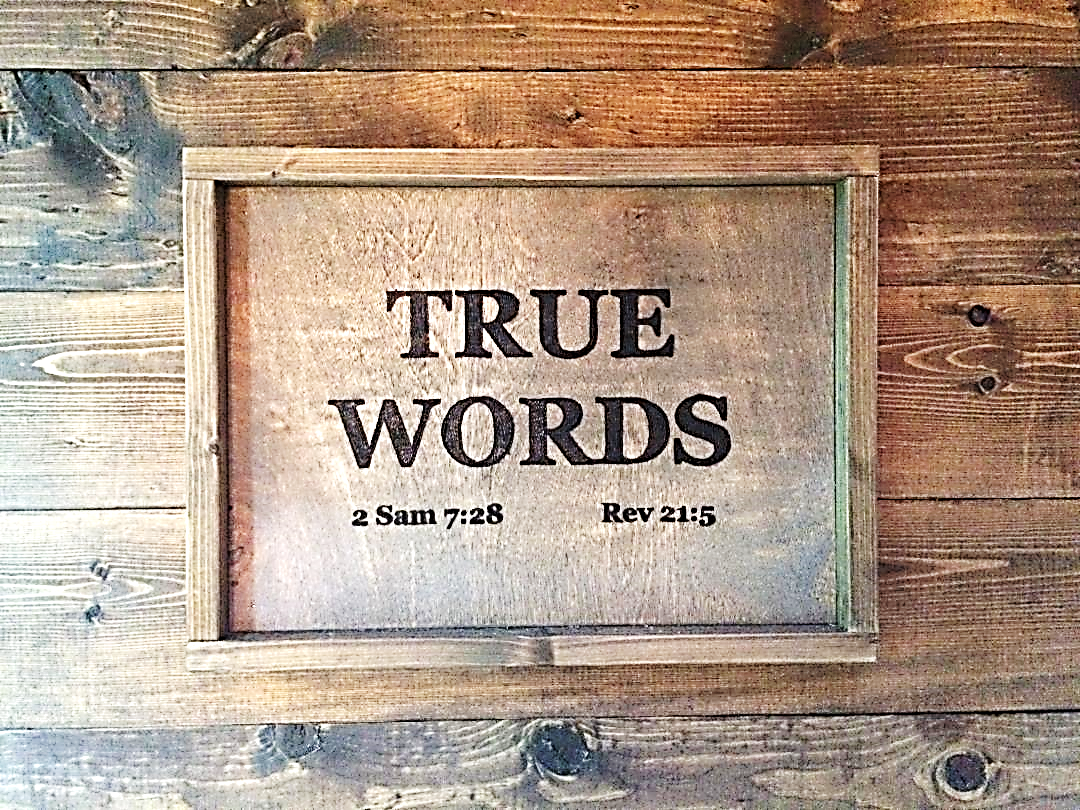